1.1 Sub-national Nutrition 
Cluster Coordination Training
Insert City, Country
Insert DD-DD Month YYYY
Welcome and Introductions
Workshop Team
Insert Facilitator
Insert Facilitator
Insert Host (covering Administration/Logistics)
Introductions
Take a question card
In pairs, introduce yourselves and ask each other the question on your card.
Trade cards with your partner
Find a new person to form a pair and repeat
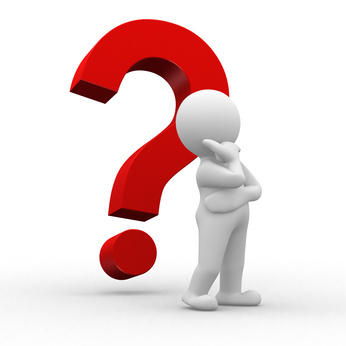 4
Aim of this Training
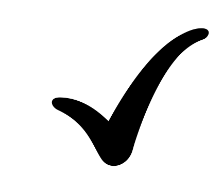 To share key concepts, tools and approaches for effective coordination of nutrition in emergencies responses
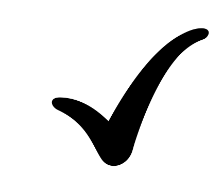 To prepare participants for working in Nutrition Cluster/Sector Coordination
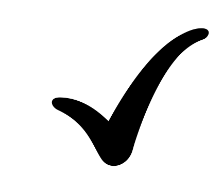 To promote dialogue and sharing between existing and potential Cluster/Sector Coordinators
Overall Training Outcomes
Expand knowledge of the Cluster Approach (origins, aims, and functions)
Explore the roles, responsibilities and accountabilities of Cluster/Sector coordinators, partners and stakeholders at national and sub-national levels
Expand knowledge on the attitude, skills and behaviours needed by sub-national Cluster/Sector Coordinators to support effective sub-national Cluster/Sector performance
Identify how to access and use Cluster specific tools, sources of information and lessons learned for each stage of the Humanitarian Programme Cycle
[Speaker Notes: What are we aiming to achieve in the next two days?
(Remove the last objective if the workshop will not be followed with CCPM)]
Summary Agenda
Day 1
UNDERSTANDING HUMANITARIAN COORDINATION CONTEXT AND DEVELOPING COORDINATION COMPETENCIES
Day 2
COORDINATION WITHIN HUMANITARIAN PROGRAMMES
Roles and Responsibilities
The course contributes to meaningful, relevant learning outcomes that participants can apply in their work.
Participants have equitable opportunities to engage, share views, ask questions, and meet their learning needs and expectations.
Participants and facilitators need a relationship based on trust and respect to achieve the learning outcomes.
[Speaker Notes: UNICEF is accountable to many different stakeholders.  But central to any understanding of accountability is our mandate to protect and assist children, families and communities, enshrined in international law and conventions, and informed by our commitments to the SDGs and other institutional commitments, like the WHS and Grand Bargain. 

When we put people at the center they are more likely to be satisfied and we are more likely to protect their rights, achieve meaningful results for them, and working with communities and partners that are ethical, based on trust, mutual respect, and in ways that strengthen local capacities and resilience.

Rights: 
As a rights-based organisation, UNICEF works with it partners to promote and respect the rights of children and vulnerable and affected people, and support them to exercise those rights. This include the right to protection from violence and exploitation, the right to access assistance, to health, nutrition, water and sanitation and education.  It also includes the rights of vulnerable people to have a voice to express their needs, priorities and aspirations, and to participate in decisions that affect them, and transparent and information about what UNICEF and our partners decisions and actions, including how we have taken into account their views.
Results/impact:  
UNICEF and its partners also have a collective responsibility to ensure our actions and advocacy lead to meaningful, relevant and sustainable results for vulnerable and affected children and people, in accordance to their different needs and priorities, and carried out in a coordinated, efficient and effective manner. Our results are grounded in the use of technical and quality standards and good practices, as well as the feedback from affected people themselves on how well we have met their needs.  It is also based on our responsibility to support preparedness, reduce vulnerability and increase their resilience and ability to cope with future situations of risk and crisis.
Relationships:
UNICEF and our partners have a collective responsibility to ensure equitable relationships between aid providers and vulnerable and affected people, based on trust, respect, impartiality and non-discrimination, open communications and transparency. This includes our responsibility to promote gender equity our work, and to support, acknowledge and prioritise the different knowledge and capacities and aspirations of children and local communities in our assistance strategies. In our work with partners it includes the shared responsibility to strengthen local capacities, including the commitment to allocate resources and decision-making more equitably with local actors, based on subsidiarity. We have a mutual accountability with our funders that resources are being used efficiently and effectively to holistically meeting the needs of vulnerable and affected children and people, and supporting innovative, better, more sustainable approaches to meet their immediate and future needs.  
It was proved that monitoring and responding to perceptions of the community is a critical component of ensuring improved relationships. ACCEPTANCE – ACCESS.]
How will we do this?
We all have a shared responsibility for a successful training
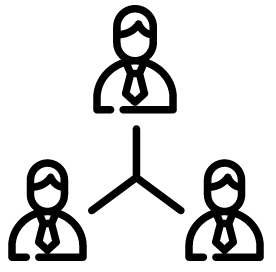 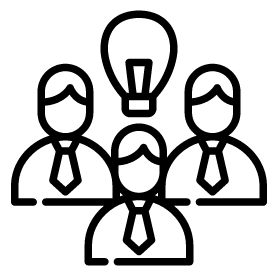 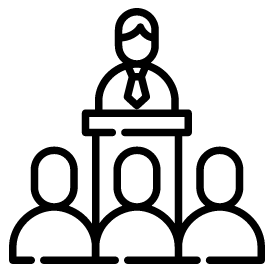 Facilitators will:
Participants will:
We all will:
Present and explain key cluster coordination concepts
Facilitate discussions and feedback
Help participants apply learning through group work 
Help keep participants focused and energized
Arrive on time
Arrive prepared
Listen and speak respectfully
Participate in discussions and group work
Turn off our mobile phones during sessions
Not look at our emails during sessions
Stay motivated and focused
[Speaker Notes: In order for the facilitators to move the training we need help from participants.  Have them list some common ground rules – phones on silent, no open computers/email, listen to others, respect time, etc.
And agreements on times, breaks, a time keeper and perhaps a person responsible for energisers if the groups starts to feel low in energy/]
Methodology
Methods include:
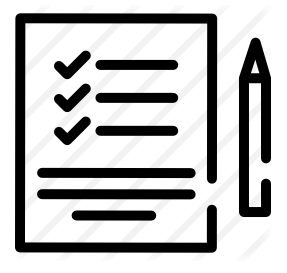 Action plans
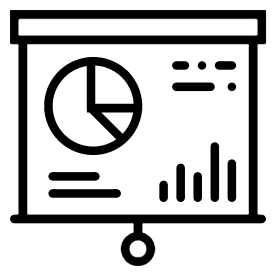 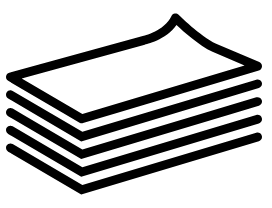 Handouts
Interactive presentations
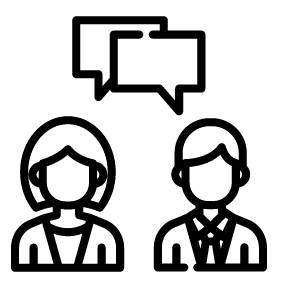 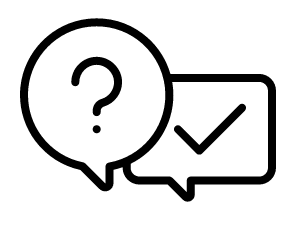 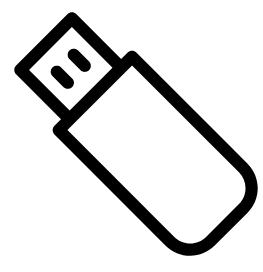 Flash drives
Quizzes
Discussions
To ensure engagement and interest, and involvement in sharing experiences
[Speaker Notes: Explain that we will use a range of methods – but the aim is to involve them in sharing their experiences with each other as much as possible, and to ensure that they are engaged and interested throughout.

Explain that in order to manage the time effectively, we will ‘park’ any unanswered questions, or topics which arise which are not directly covered in the training sessions.  There will be a flipchart on the wall, for people to add questions to, and we will clear these questions regularly throughout the training in the most effective way possible.]